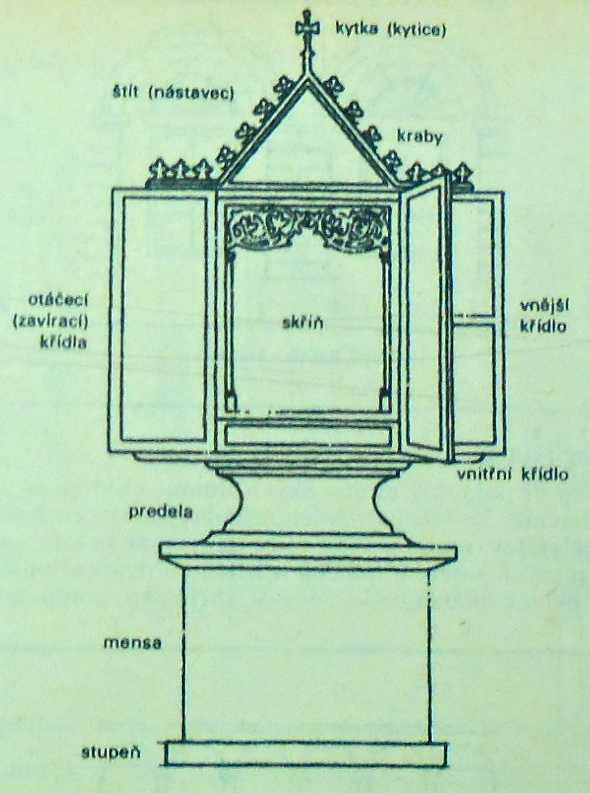 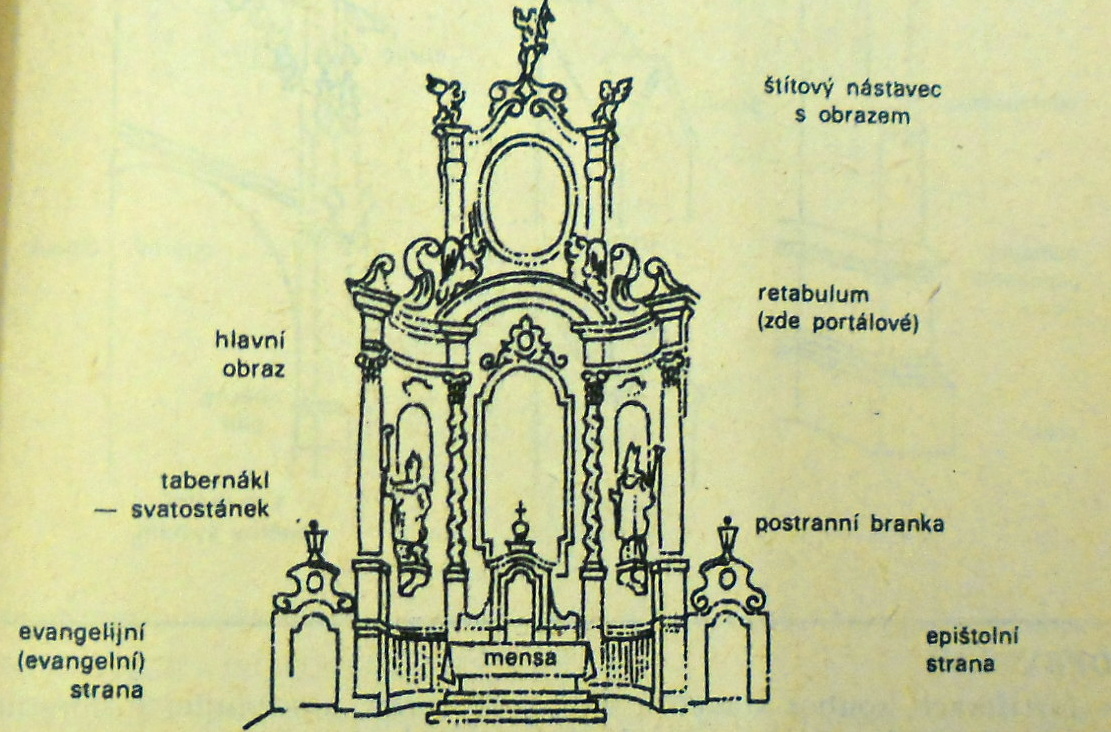 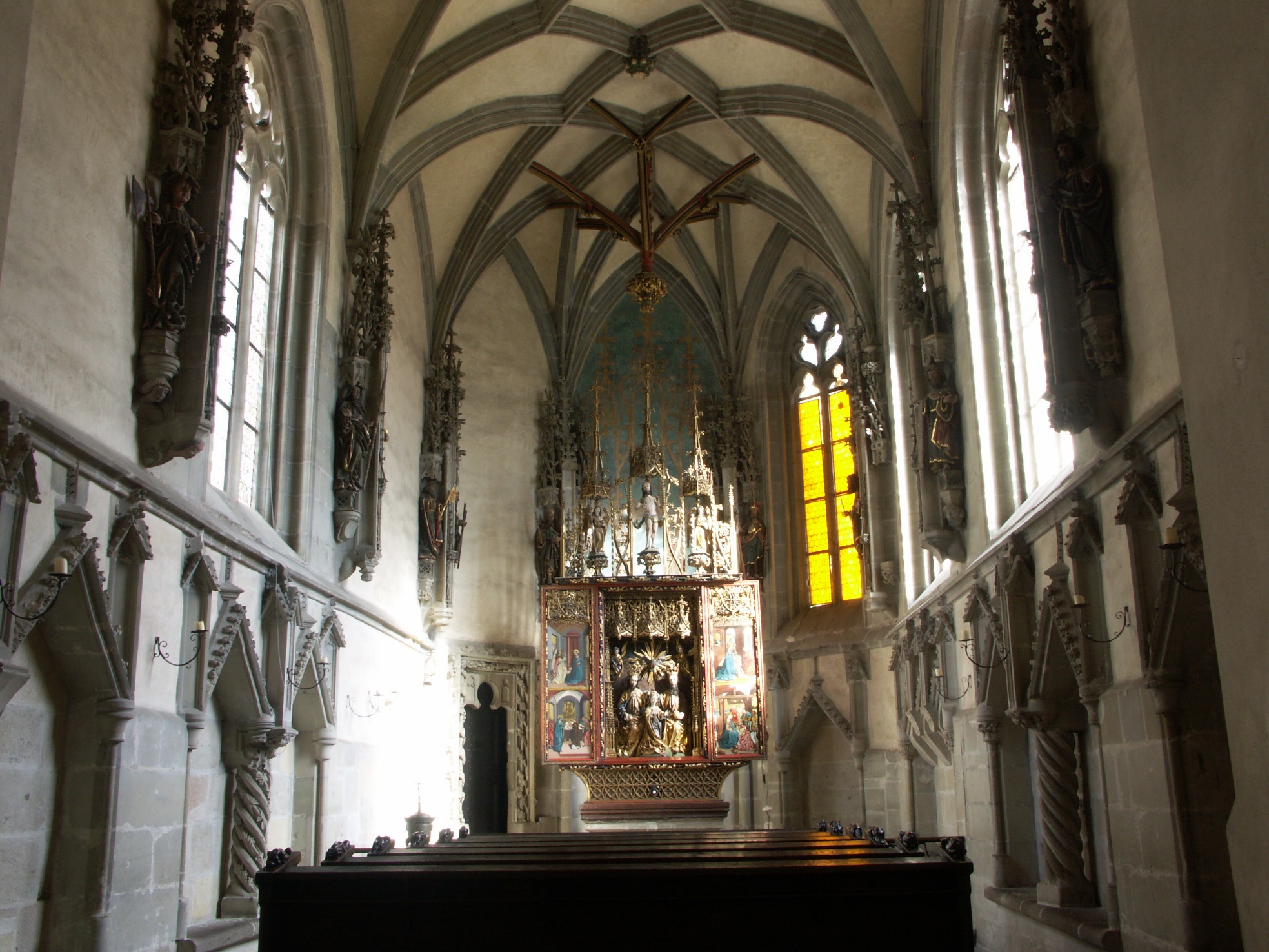 Křivoklát, kaple Korunování Panny Marie
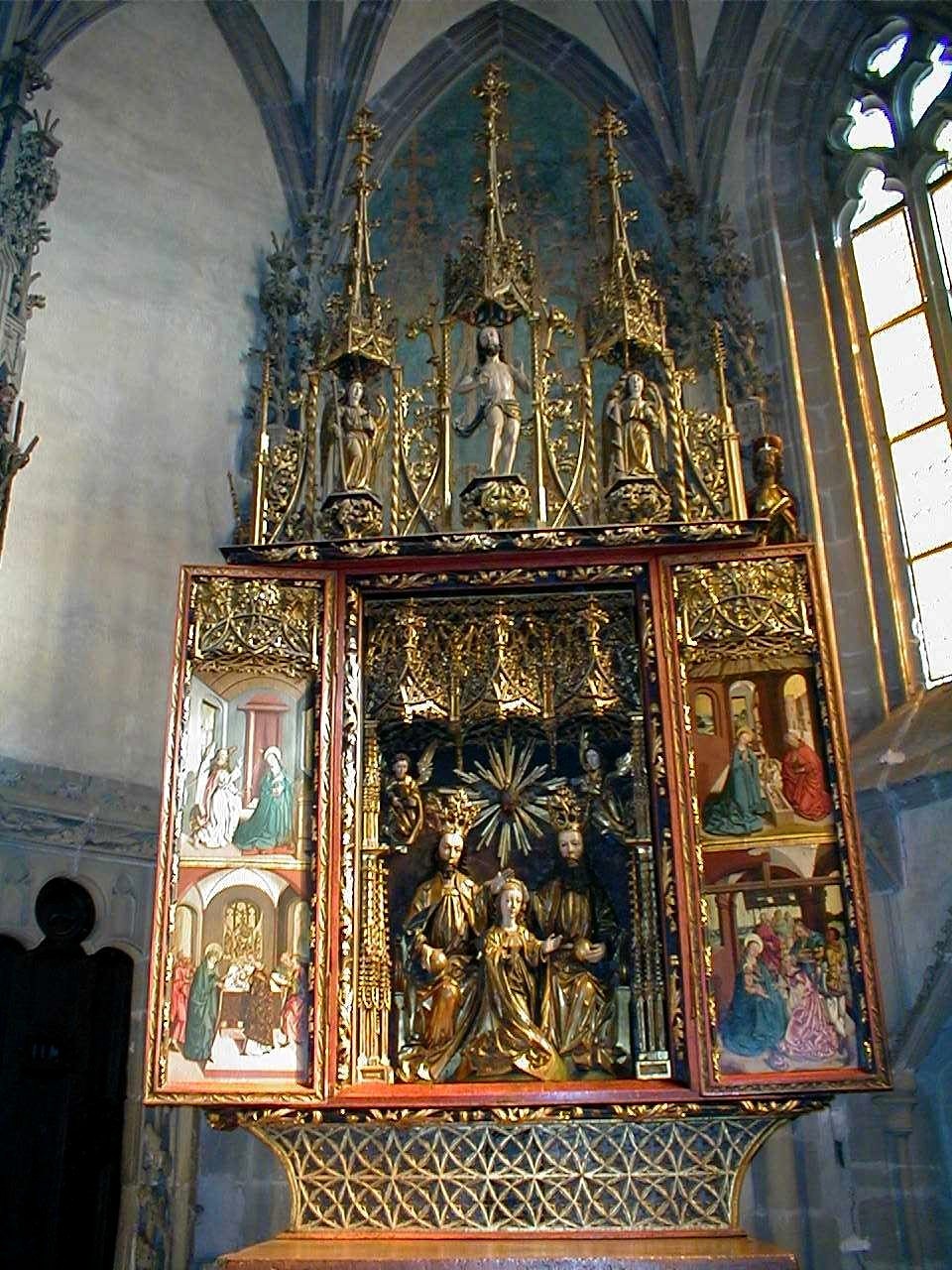 Oltář Korunování Panny Marie, 1490,
Křídlový oltář s nástavcem
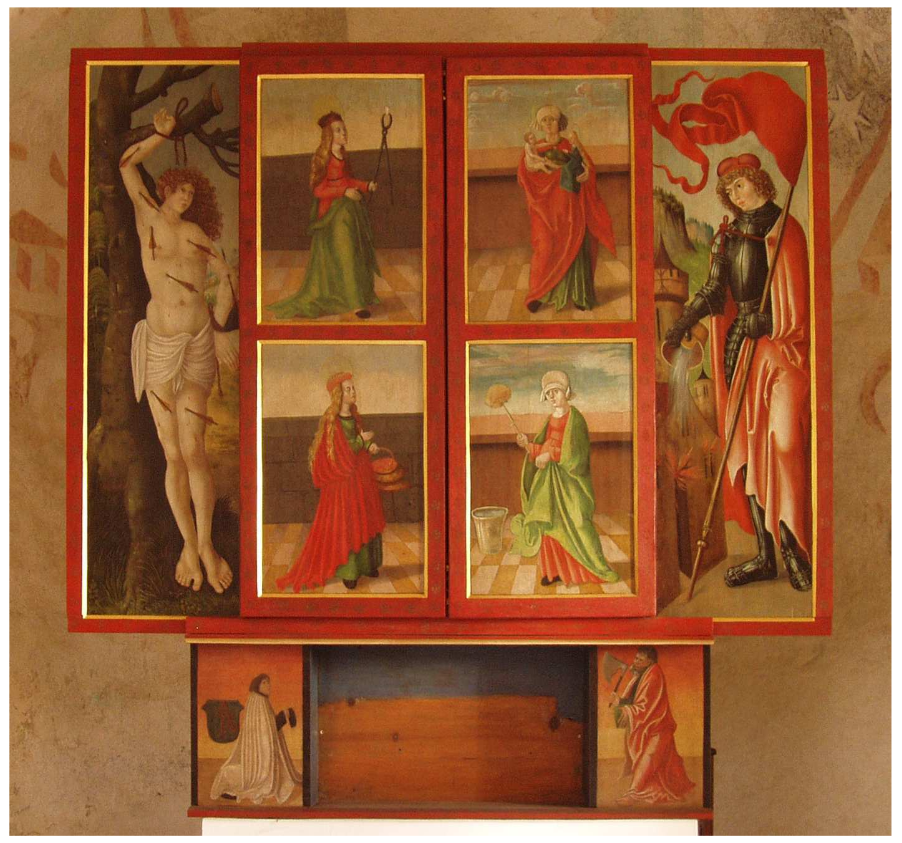 Oltář z Mostišť,
kol. 1510, 
pevná křídla po 
1530
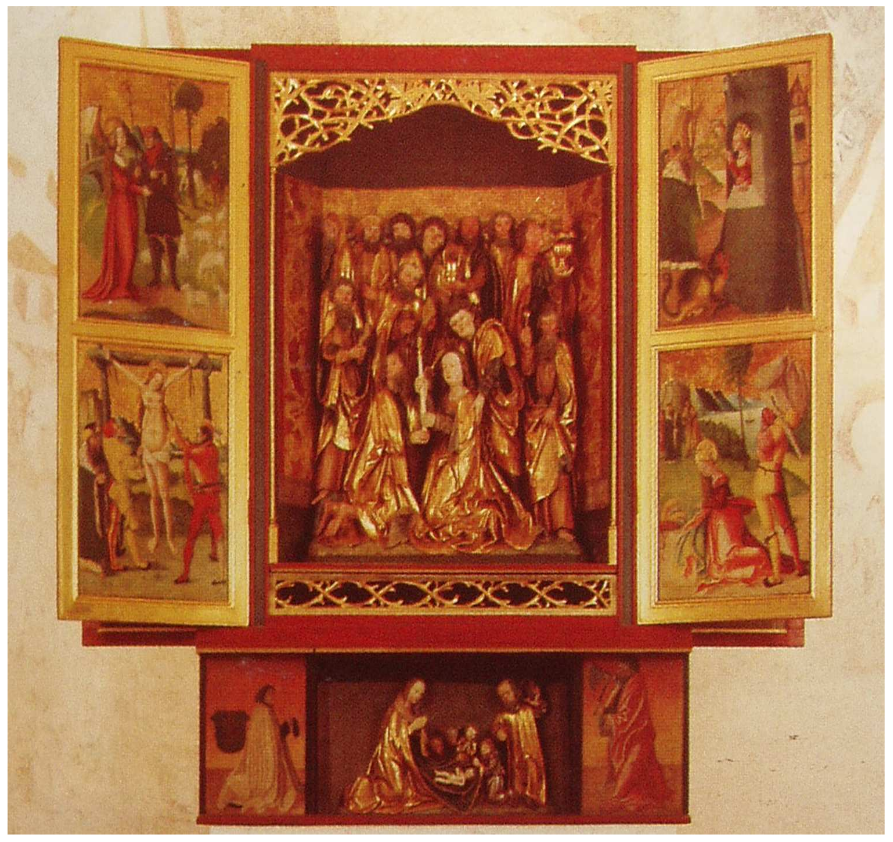 Oltář z Mostišť,
kol. 1510,
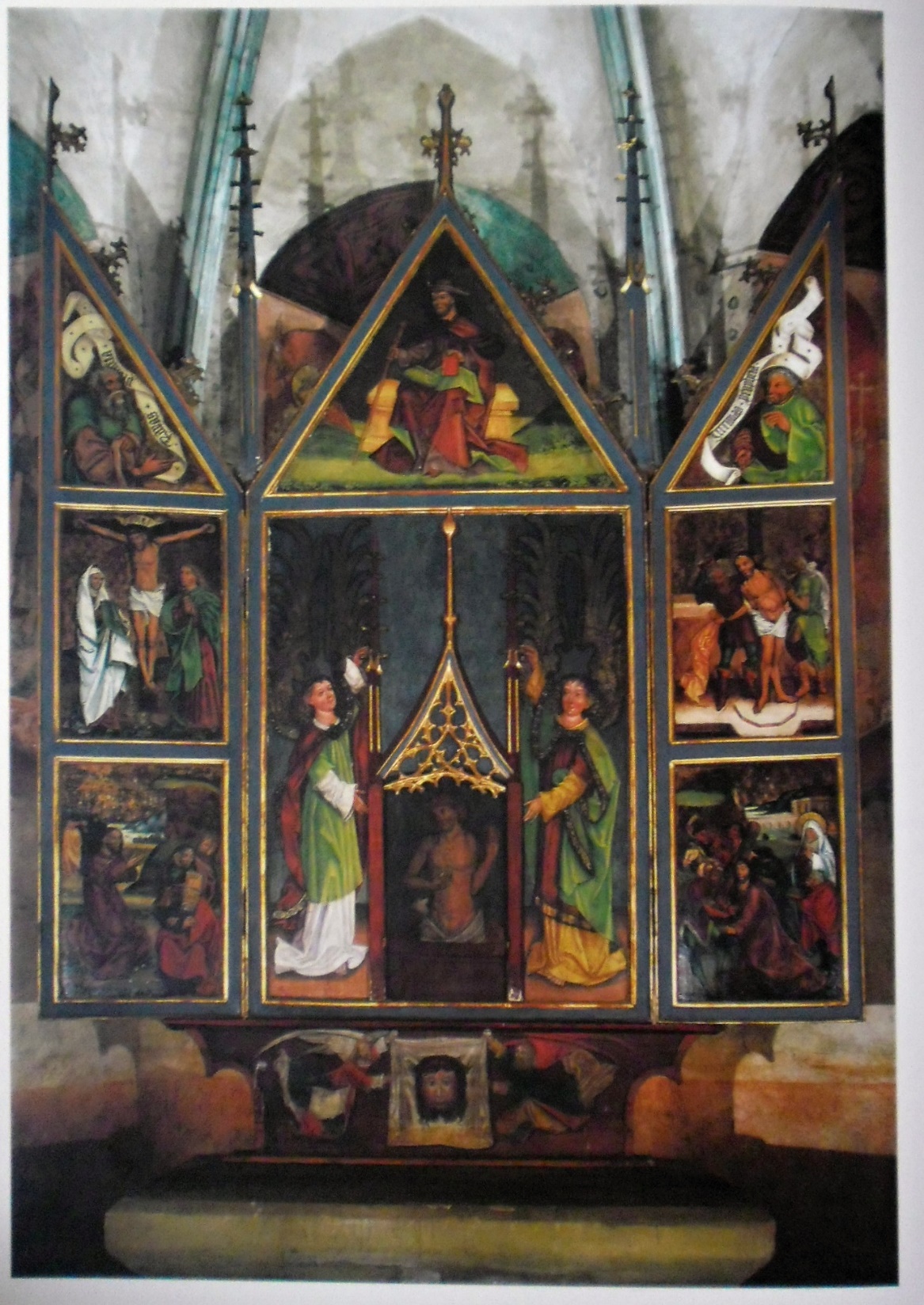 Oltář sv. Jakuba Většího z Libiše, před 1500,
Utrakvistický oltář se střední deskou 
upravenou pro prezentaci Božího těla
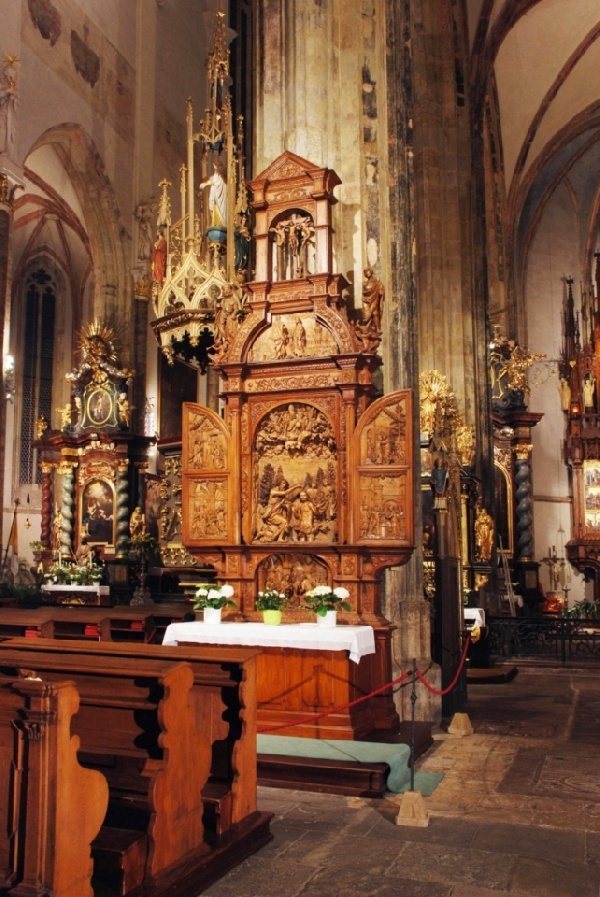 Oltář sv. Jana Křtitele, Praha, Týnský chrám, 
Mistr IP, reliéfy kol. 1520, 
oltářní architektura 2. polovina 16. století
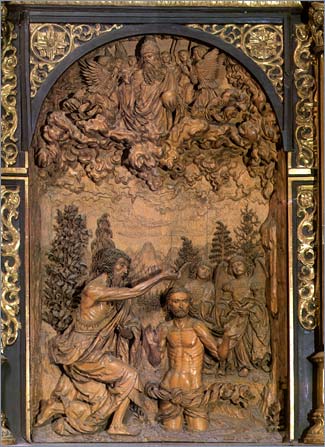 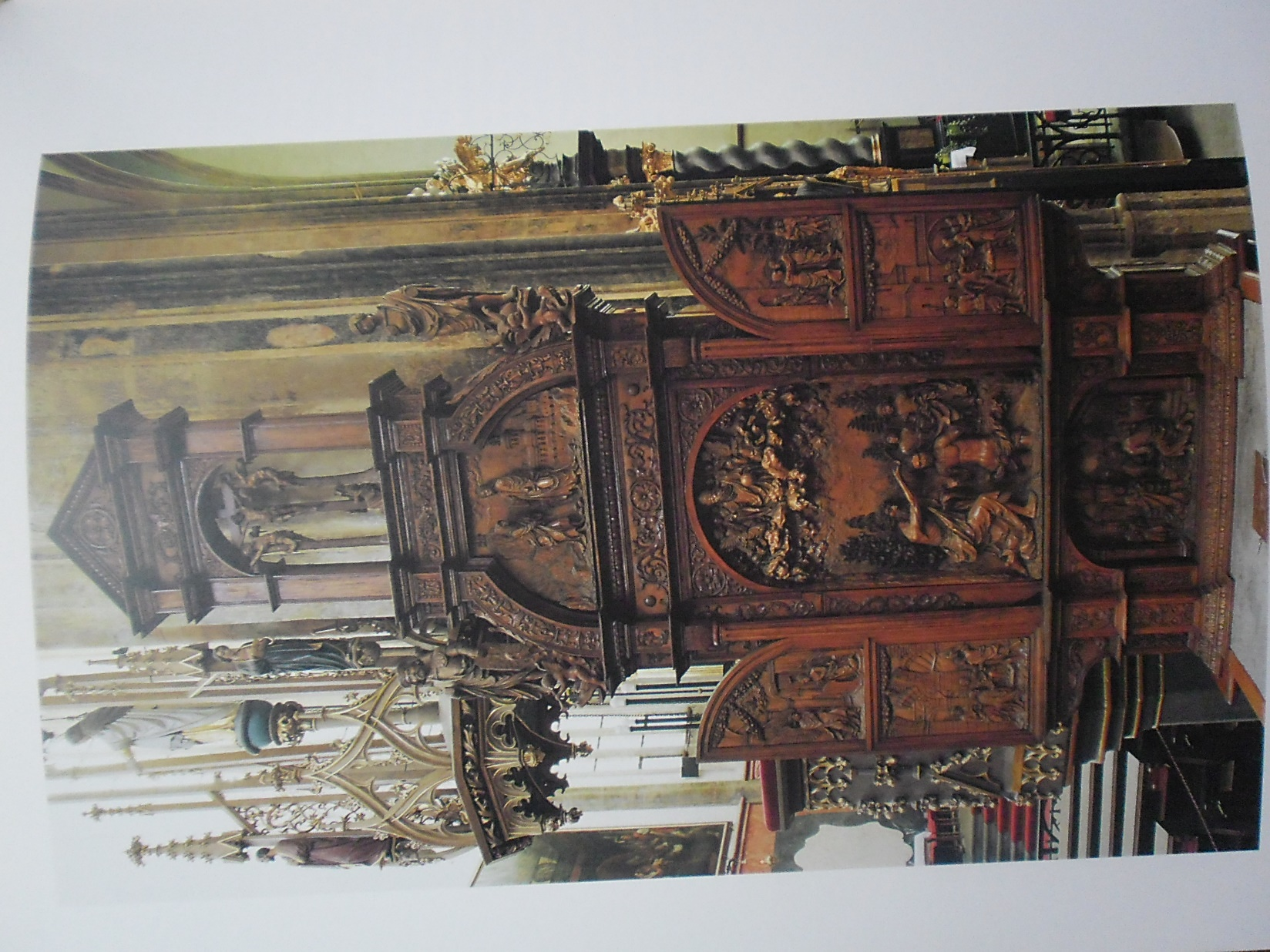 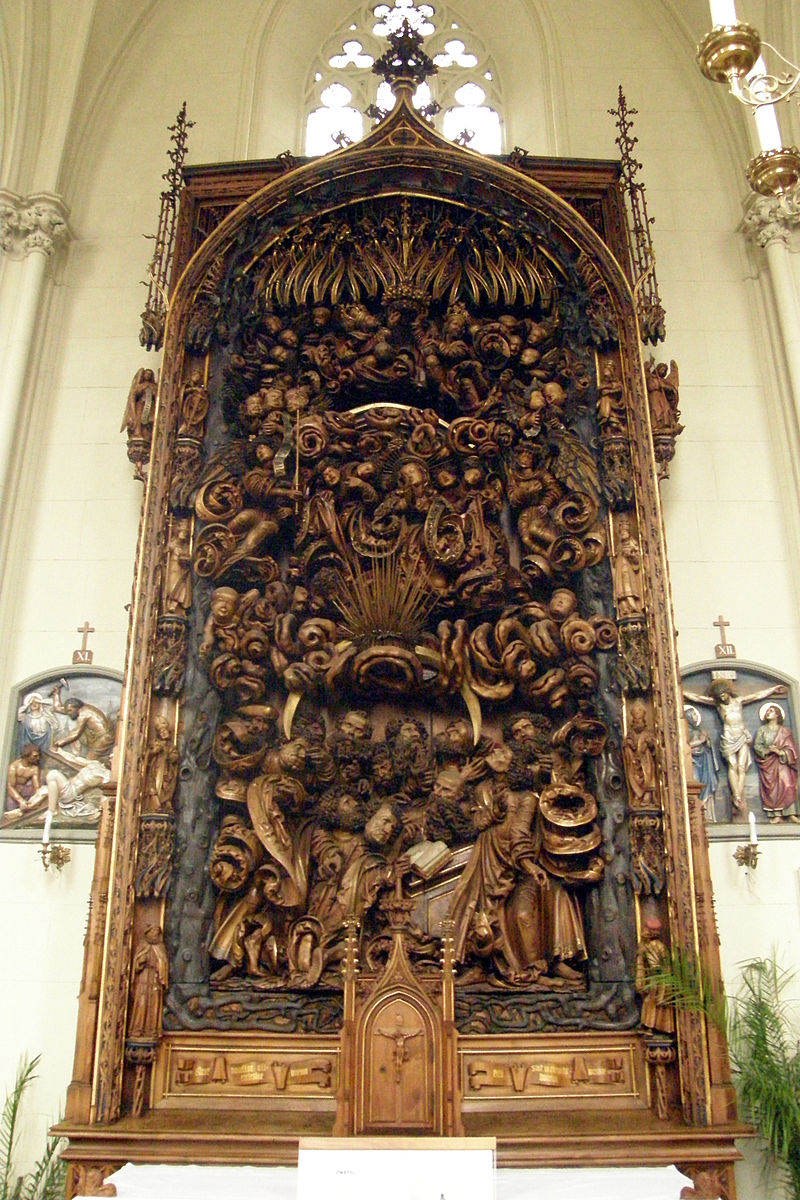 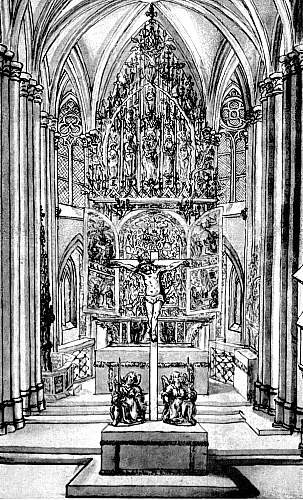 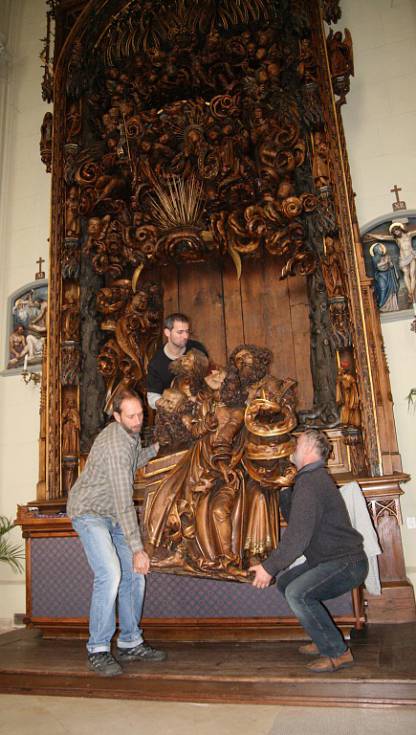 Světelský oltář, 1516-1525
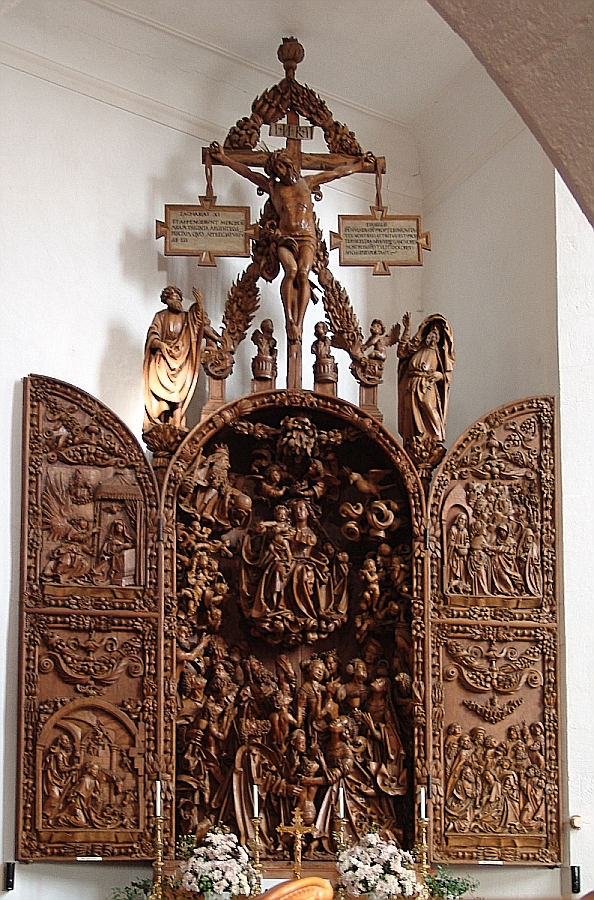 Oltář z Mauer bei Melk, kol 1510
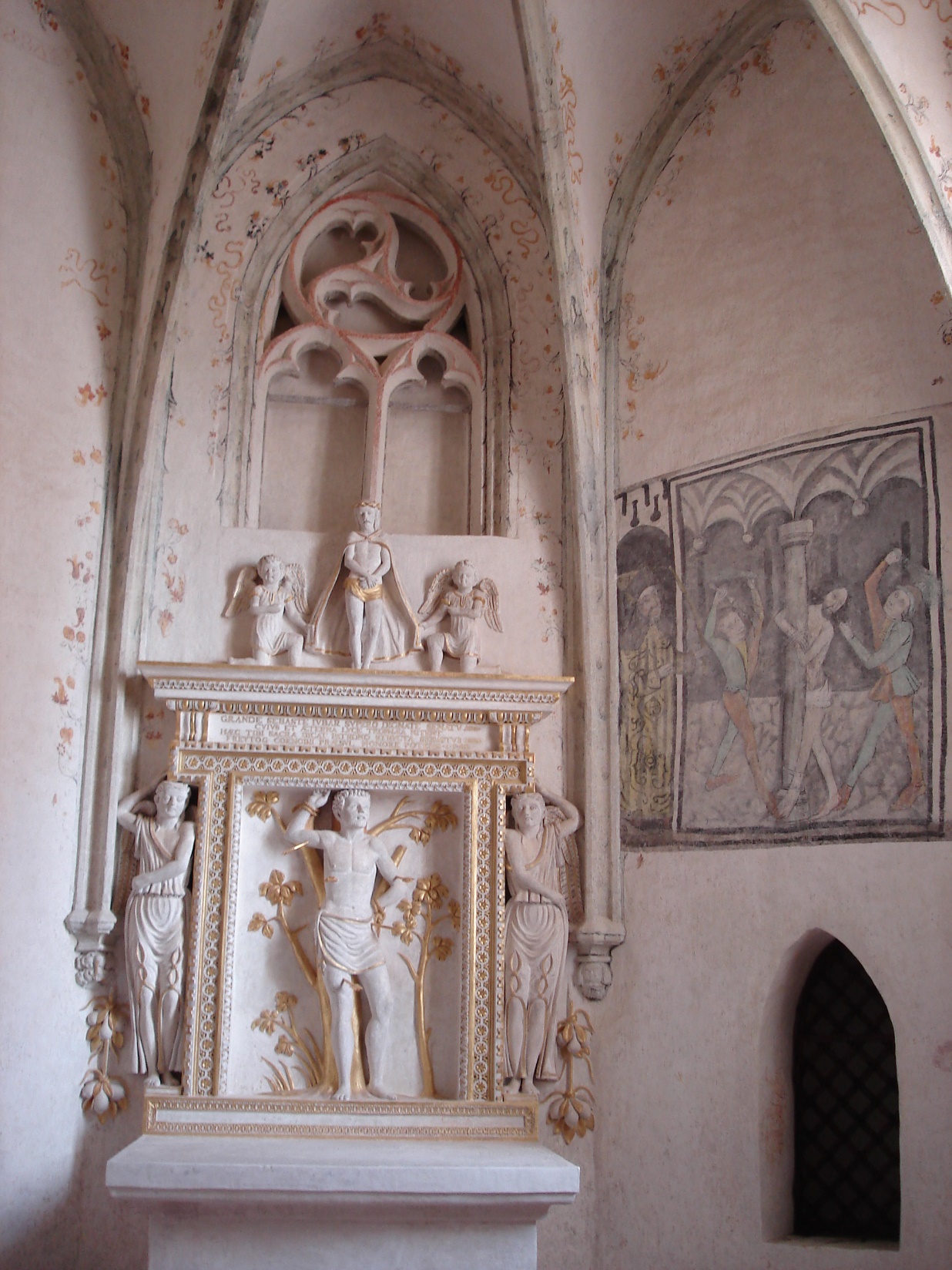 Oltář sv. Šebestiána, kostel sv. Václava 
a Panny Marie, Znojmo,
 kol. 1580,
Edikulový oltář
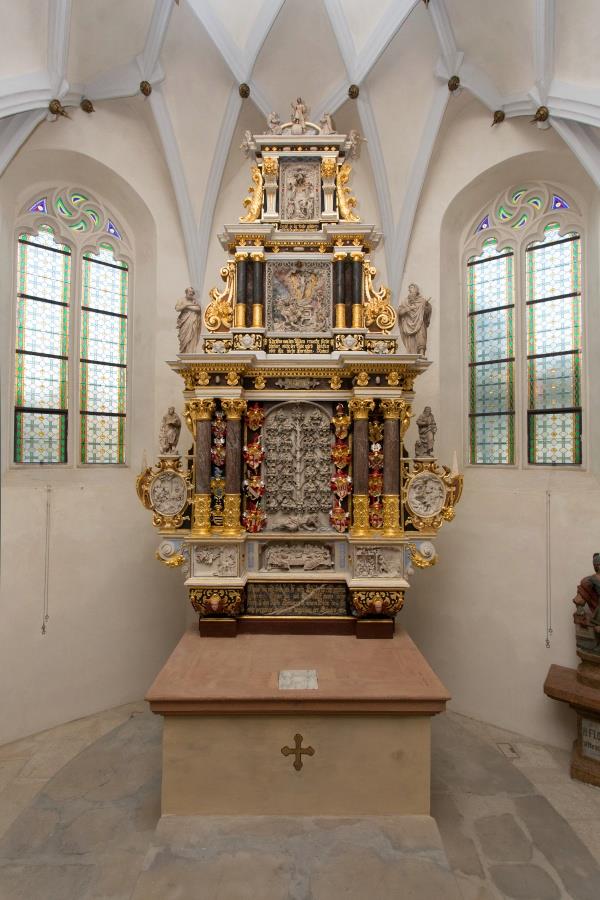 Kolstel sv. Floriána, Krásné Březno, 
oltář s rodokmenem Krista, 1604
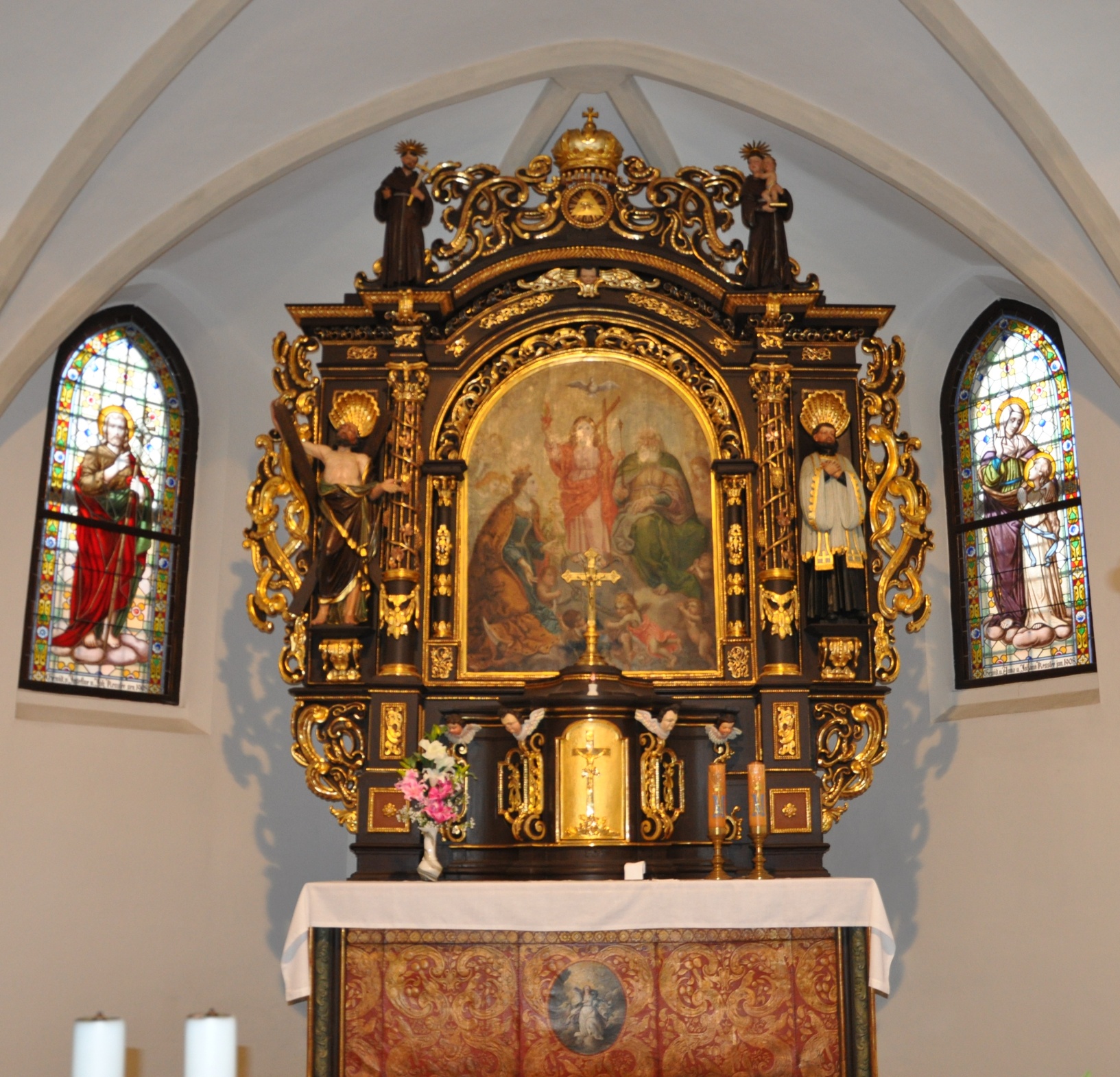 Nový Jičín, kostel Nejsvětější Trojice, hlaví oltář, 60. léta 17. století
Malba 1756, Eliáš František Herbert
Dolní Kounice, kostel sv. Barbory, oltář sv. Václava, 80./90. léta 17 století
Hnanice, kostel sv. Wolfganga, hlavní oltář, 2. čtvrtina 18. st.

Tzv. ambitový oltář
Břežany, kostel Zvěstování Panny Marie, arch. oltáře kol 1740, sochy po pol 18. st.

Tzv. apsidový oltář
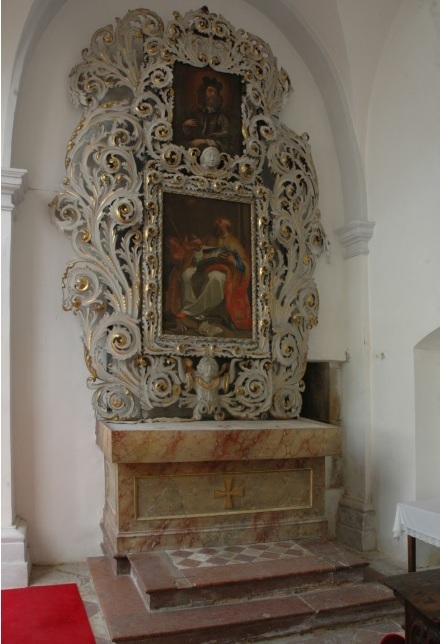 Znojmo, kostel Nanebevzetí Panny Marie a sv. Václava, oltář sv. Augustina
Strážnice, kostel sv. Martine, hl. oltář, 2. čtvrtina 18. století
Nová Říše, kostel sv. Petra a Pavla, 60. léta 18. století, Jan Lukáš Krackcer
Hostěradice, po 1500
Benešov nad Ploučnicí, 3. čtvrtina 16. stol.
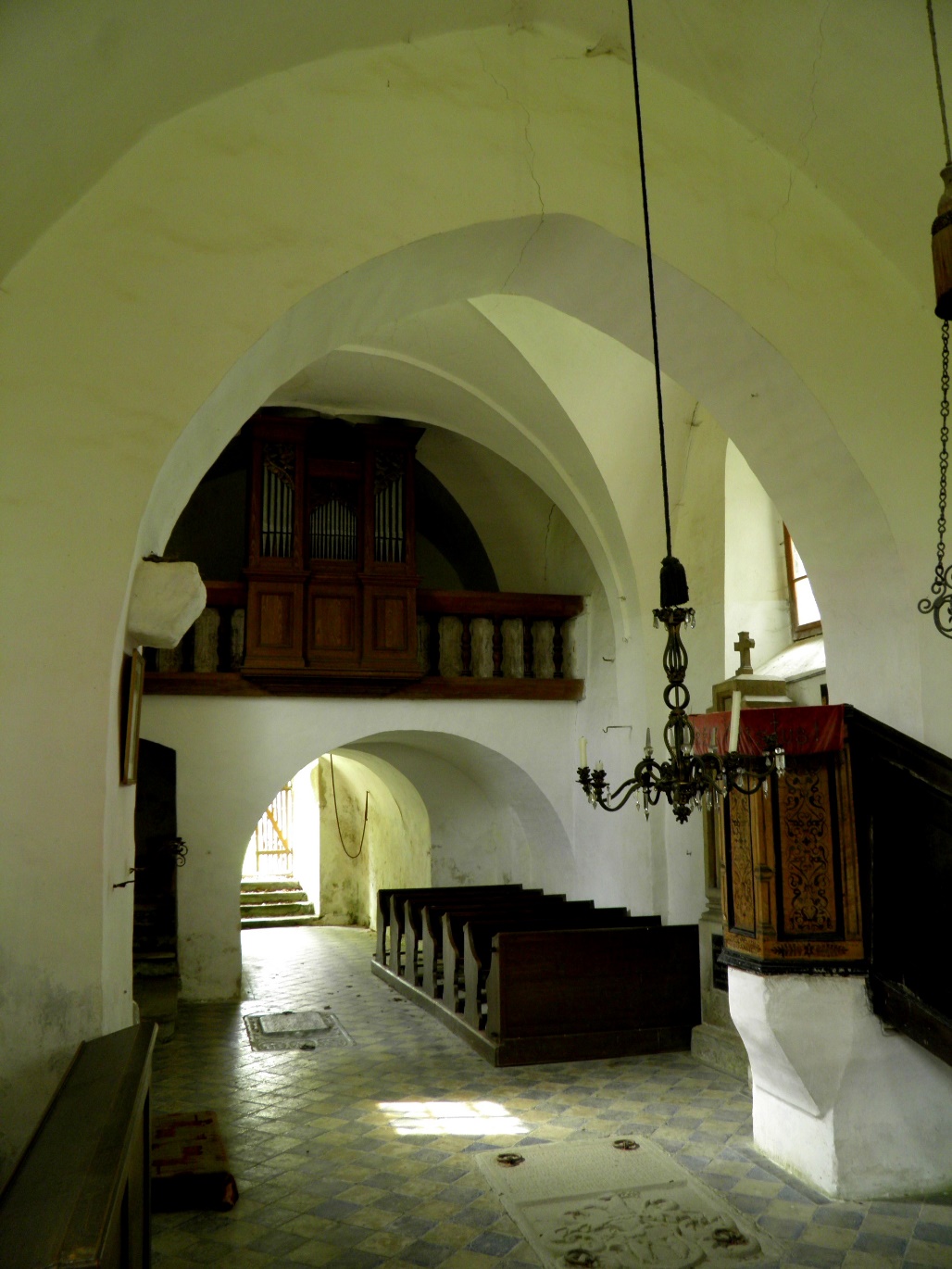 Petrovice, kol. 1600
Žerotice, kol. pol. 18. stol
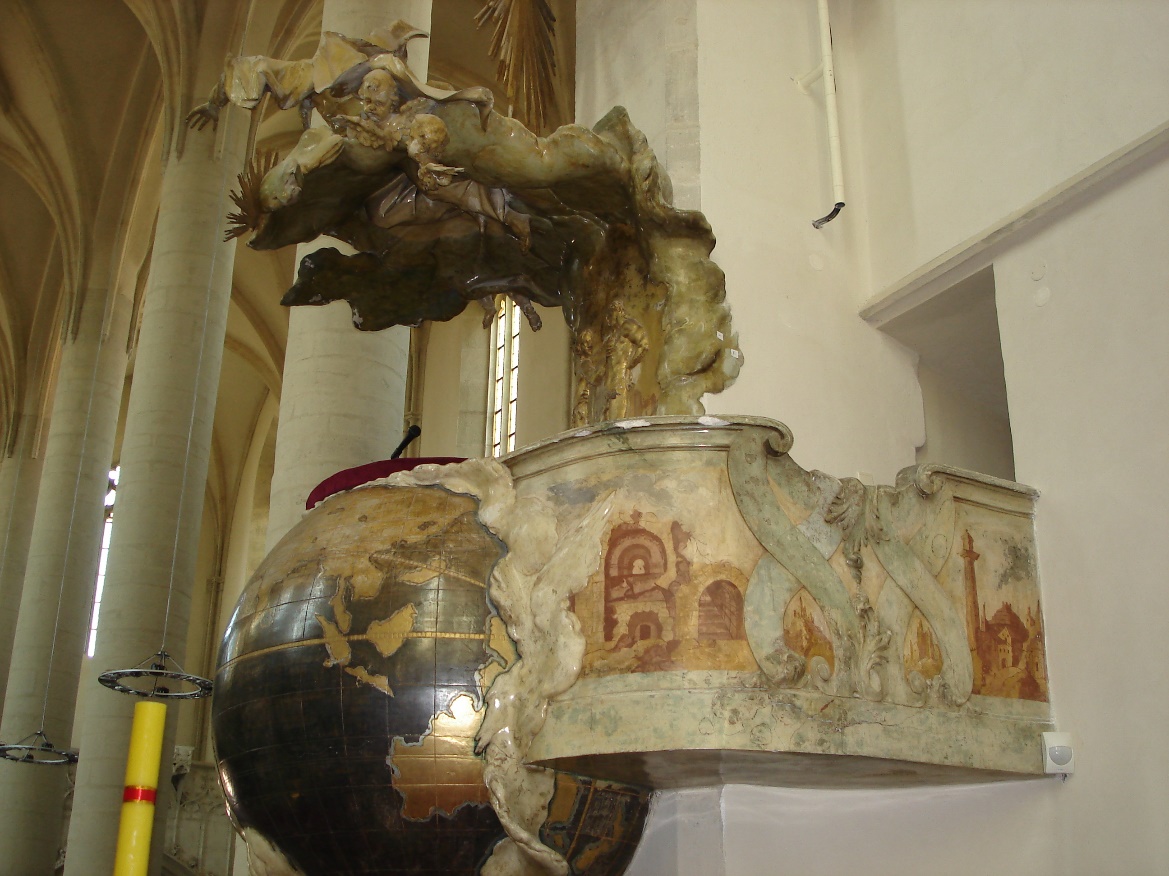 Znojmo, kostel sv. Mikuláše, 
1. pol. 18. stol.
Dolní Dubňany, kostel sv. Václava, křtitelnice, pol. 13. století
Znojmo, kostel sv. Mikuláše, křtitelnice, závěr 15. století
Křtitelnice, konec 15. století
Původně kostel sv. Václava v Křižanově, dnes Diecézní muzeum v Brně
Doubravník, kostel Povýšení sv. Kříže, křtitelnice, poč. 17. století
Mikulov, kostel sv. Václava, křtitelnice, 80. léta 18. století
Oslavany, kostel sv. Mikuláše, křtitelnice, přelom 18. a 19. st.
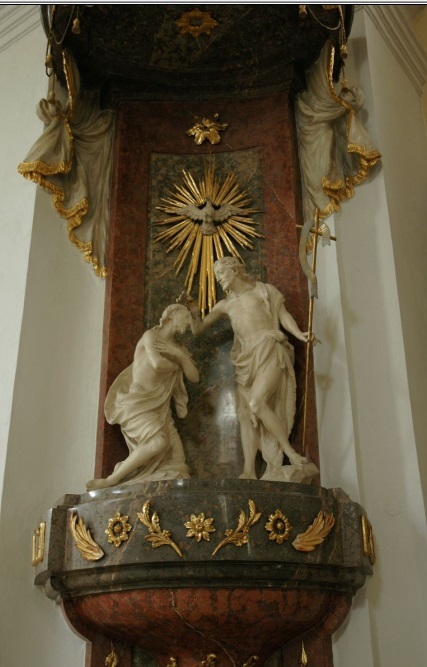 Mikulv, kostel sv. Václava, tabernákl na hl. oltáři
Mikulov, kostel sv. Václava, kostelní lavice, 3. čtvrtina 18. století
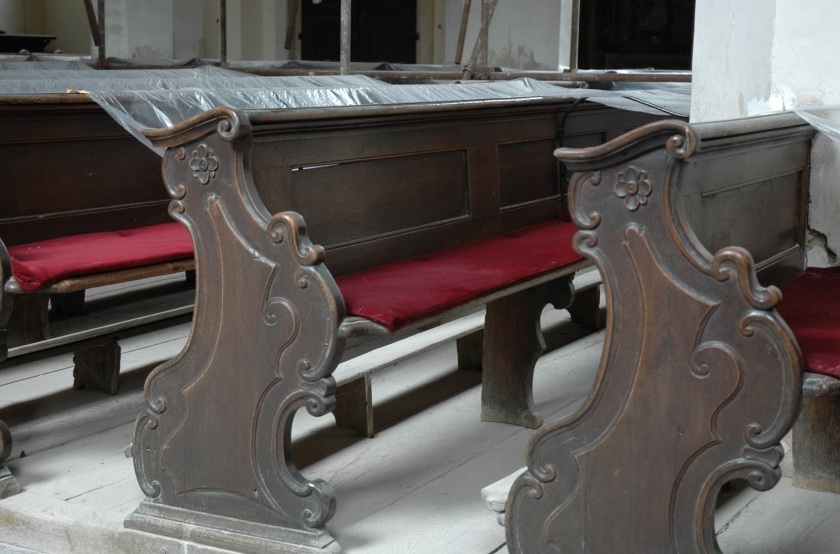 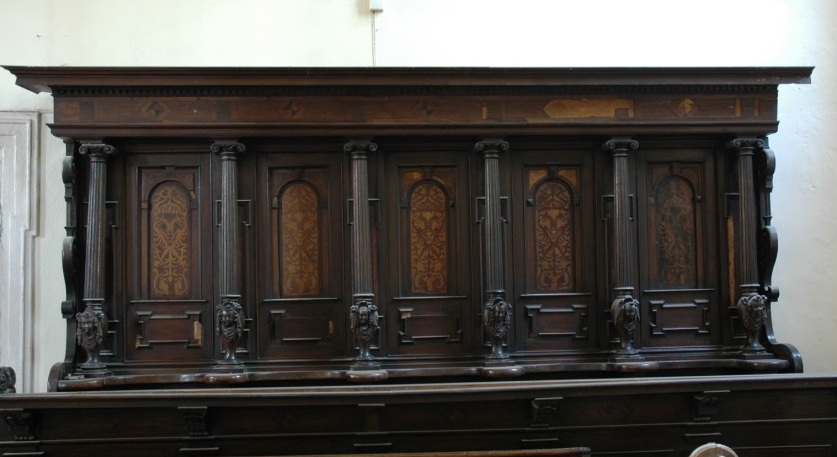 Mikulov, kostel sv. Václava, kanovnické lavice, 
2. pol. 17. století
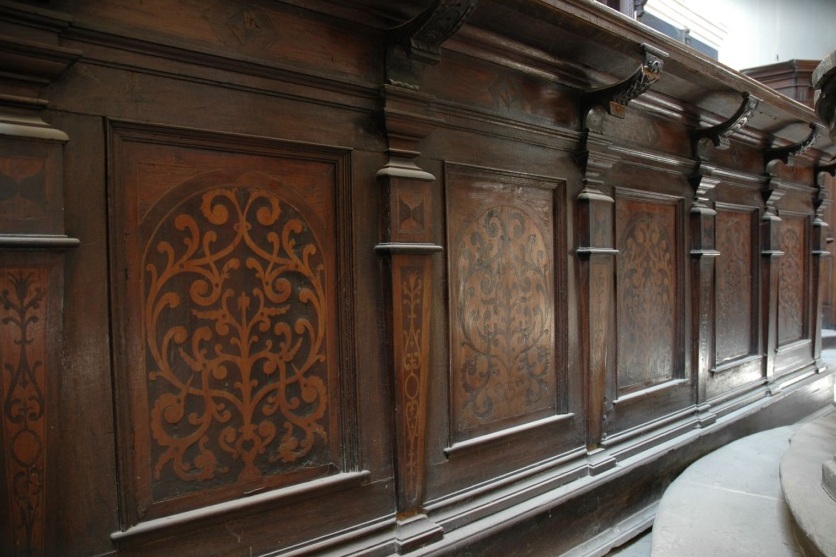